Physical Assessment and Wellness Programs for Agricultural Businesses
Disclaimers
This material was produced under a grant (SH22284SH1) from the Occupational Safety and Health Administration, U.S. Department of Labor. It does not necessarily  reflect the views or policies of the U.S. Department of Labor, nor does the mention of trade names, commercial products, or organization imply endorsement by the U.S. Government.
Objectives
Upon conclusion of this webinar, participants will be able to:
Identify AgriSafe Network and OSHA health/wellness resources that are appropriate to production agriculture
Analyze  the Return on Investment (ROI) and benefits of workplace wellness programs
Understand  the  role of workplace physical assessments, including pre-employment/ post-offer physicals
[Speaker Notes: We will discuss two main areas: 
1- wellness programs and 
2- non-mandatory physical assessment programs and 
3. some things about employee physicals]
Webinar Audience
This webinar is not designed to address program development specifics, but will provide resources to initiate or enhance existing programs. The main focus is on smaller Ag related businesses; as most large companies have a well-established in-house program or department.
Why Have a Wellness Program?
Employers, particularly small business employers, have been affected by increasing costs 
Providing health care benefits
Lost time injuries
Chronic health issues
Recent studies indicate that almost 50% of company profits now support health care benefits compared to less than 10% thirty years ago

 Source: e-resources.com/articles/Nov 2.htm; Sullivan, S. September 2012
[Speaker Notes: Resource is used by businesses  
Check to be sure can use this resource]
Management Perspective
Wellness programs have the potential to:

Decrease absenteeism

Reduce medical claims

Improve productivity

Improve employee retention



Source: HRresources.com. “Economic Benefits for Employee Wellness Programs”
[Speaker Notes: Employers have reported decreases in errors, improved efficiency, and improved decision making]
Return on Investment
A review of corporate wellness programs  reported that comprehensive disease management programs yielded the highest return on investment

Findings suggested the need for:
Health education
Early detection
Appropriate intervention
Health programs

Source: Goetzel, R.Z. et al. “What is ROI? A Systematic Review of Return on Investment Studies of Corporate Health & Productivity Management Initiatives.” A WHP’s Worksite Health Vol.6, 1999
Return on Investment (ROI)
75 % of employers’ health care costs and productivity losses are related to employee lifestyle choices   			
	- CDC/NIOSH
A $1 (one dollar) investment in wellness programs saves $3 (three dollars)  in health care costs
	- Wellness Council of America
ROI is usually seen in 18 – 24 months     
      - Forbes.com 2012
[Speaker Notes: These are conservative numbers… some businesses report $5 to $6 ROI]
Types of Wellness Programs
Blood Pressure Checks
Nutrition Programs
Physical Activity Projects
Weight Management Programs
Smoking Cessation  Programs
Cancer Screenings
Mental Health Information/Depression Screenings
Information to employers should be in aggregate format to insure confidentiality
[Speaker Notes: Check with local health care professionals and wellness educators for programs and materials   
Key factor: 
Confidentiality  - employer will not get specific information about the employee but will get back a general report of aggregate data.

Plan strategically!  How to keep confidential]
Resources for Wellness Program Development
AgriSafe Network
www.agrisafe.org

Center for Disease Control
www.cdc.gov/workplacehealthpromotion/references
www.cdc.gov/workplacehealthpromotion/assessment

Company Wellness ROI
http://wellnessproposals.com/wellness-articles

National Heart, Lung, Blood Institute
http://nhlbi.nih.gov/guidelines 

Wellness Council of America
www.welcoa.org
High Cost of Workplace Injuries & Illnesses
In 2007, the total estimated cost of fatal and non-fatal injuries at work was $250 billion
Fatal injuries - $6 billion
Non-fatal injuries - $186 billion
Fatal illnesses - $46 billion
Non-fatal illnesses - $46 billion


Source: National Institute for Occupational Safety & Health(NIOSH) 2011
[Speaker Notes: In 2007 this is the cost and it is more today.   Injuries and Illness may have gone down but the actual cost per injury would have gone up.]
Polling Question
Worker’s Compensation pays for:
 less than 25% 
 a little over 30% 
 50%
of the combined amount of medical costs
[Speaker Notes: Answer = a. Less than 25%]
The High Cost of Workplace Injuries & Illnesses
Direct medical costs - $67 billion

Indirect costs - $ 183 billion

Worker’s Compensation – pays for less than 25% of the combined amount of medical costs




U.S. Bureau of Labor Statistics (BLS), Center for Disease Control (CDC), National Council on Compensation Insurance, Economic Burden of Occupational Injury & Illness in the U.S.  2011
[Speaker Notes: National rate – 3.5  private industry; Agricultural is 5.5 per 100 FT workers]
National Non-fatal Rates
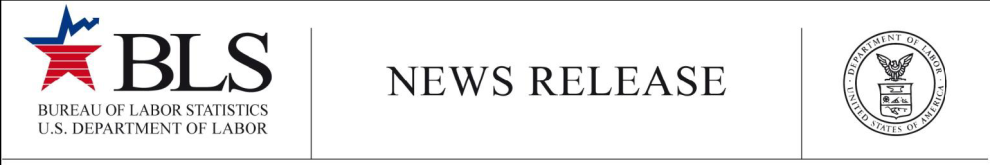 Un-reported Injuries & Illnesses
Paul Leigh, PhD, UC Davis: BLS surveys miss nearly 45% of non-fatal occupationally injuries in agriculture…unreported injuries




Source: Leigh, J. Paul.  University of California, Davis. “Costs of Occupational Injury & Illnesses Combining All Industries..”  Presentation  November 3, 2008
Challenges
The size of a business may impact program type and implementation

Not all businesses can afford an in-house physical assessment program

Few can support an in-house workplace medical exam/physicals

Do need to be aware of some federal mandates that affect employment
OSHA Safety Pays
“$afety Pays" uses a sliding scale to calculate the indirect costs of the injuries and illness
Allows users to pick an injury type from a drop-down list or to enter their workers' compensation costs 

Prompt users for information to do the analysis, including their profit margin and number of injuries 

Generates a report of the costs and the sales needed to cover those costs
www.osha.gov  -  search “Safety Pays”
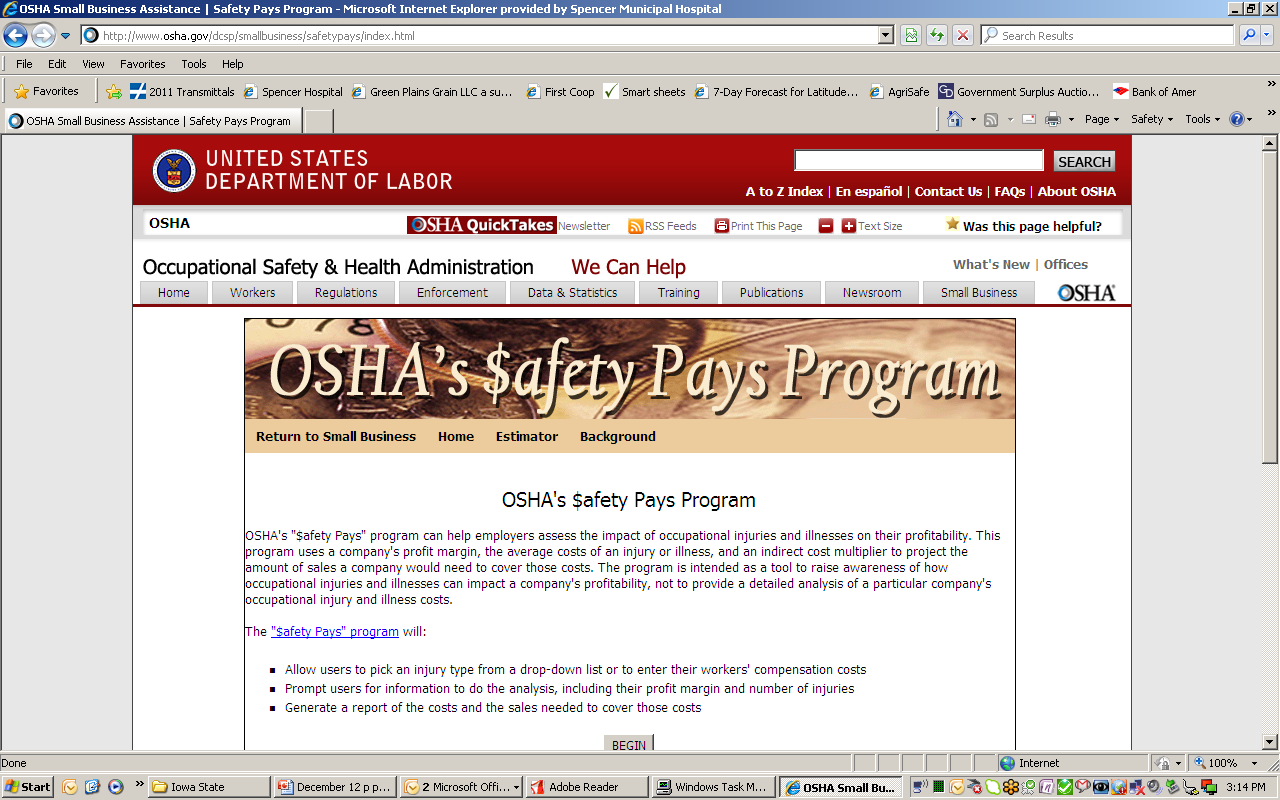 Are You OSHA Exempt?
Federal Ag Exemption
Enforcement Guidance for Small Farming Operations
	The Appropriations Act exempts small farming operations from enforcement of all rules, regulations, standards or orders under the Occupational Safety and Health Act. A farming operation is exempt from all OSHA activities if it: 

Employs 10 or fewer employees currently and at all times during the last 12 months; and 

Has not had an active temporary labor camp during the proceeding 12 months.
Source: OSHA Instruction CPL 02-00-051
OSHA General Enforcement Guidelines Table
Source:   OSHA.gov
[Speaker Notes: Appropriations Act 
This table gives you the break down of Federal OSHA and how OSHA can use federal funding for inspection and citation
Remember the state plan may have the ability to do something different]
Injury or Fatality
Does the Exemption still hold true with injuries                         and a fatality?   YES 


Small farms, however, are not actually exempt from OSHA regulations because:

Legally OSHA covers all farms, even though OSHA cannot inspect or cite farms with 10 or fewer employees.
[Speaker Notes: Federal OSHA may send someone out to confirm the information; 
if they found out that it was actually agriculture SIC and there were 10 or fewer employees, then would back out at that time. 
 State OSHA may continue if use state funds and not federal funds
Personal liability issue
State plans may have more stringent regulations
Have to accept Federal OSHA (minimum standards)]
Understanding Liability
One important reason for understanding that small farms still fall under OSHA is that, in a court of law, OSHA rules and regulations may be used to identify safe and unsafe conditions on the farm.

State plan - state may be more stringent based on the state regulations.
[Speaker Notes: Prosecution in a court of law might refer to the recognized OSHA standards for Agriculture, OSHA standards for General Industry, OSHA standards for Construction, General Duty clause]
OSHA Approved State Programs
27 states have state based OSHA programs
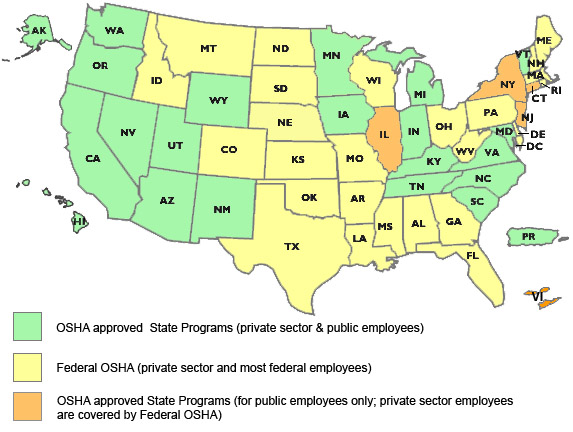 State programs must meet or exceed federal OSHA standards
[Speaker Notes: Source:  OSHA.gov   *All state plans must meet or exceed national OSHA standards
How to get in contact with your state plan
Google
 with in state department of labor]
Additional OSHA Standards     	related to  Agriculture
29 CFR 1910.95: Hearing Conservation                                & Noise Exposure

29 CFR 1910.132: General  Requirements for Personal Protective Equipment  

29 CFR 1910.133: Eye & Face Protection

29 CFR 1910.134: Respiratory Protection
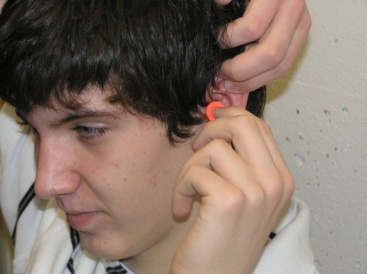 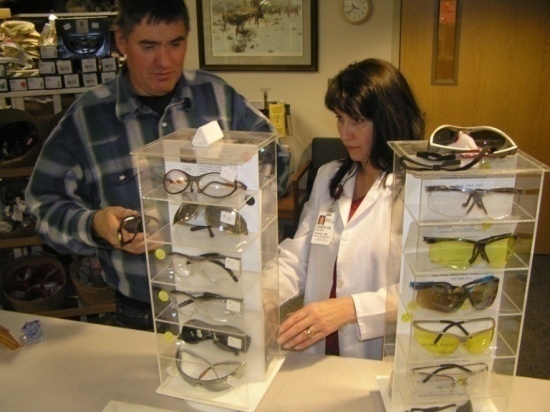 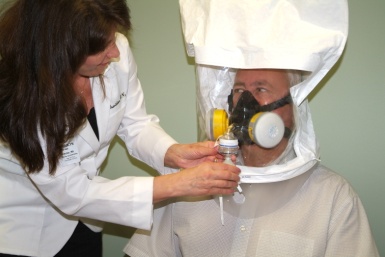 [Speaker Notes: Additional Standards]
What do I (the employer) need to provide?
Depends on:

Numbers of employees

Exemption status

Hazard exposure levels – ie: dust, endotoxins, chemicals, noise
OSHA Compliance Quick Start
Provides 7 steps to identify major General Industry requirements 

Provides guidance materials that may apply to your workplace

Easy to access

Web based: www.osha.gov
Example
Use the A-Z tab
Under Small Business
Small Business Handbook Publication
Small Business Handbook:            
      OSHA 2209-02R 2005 (publication number) 

Provides information on safety & health management systems, compliance assistance, and record keeping
 
“A safety and health program is a plan put into practice”



-  Source: www.osha.gov/publications
[Speaker Notes: Resource is used by businesses  
Check to be sure can use this resource]
SBREFA
Under the Small Business Regulatory Enforcement Fairness Act (SBREFA), OSHA must:
Produce small entity compliance guides for OSHA rules
Have a penalty reduction policy for small businesses
Involve small businesses in development of proposed rules
[Speaker Notes: Passed by Congress in 1996. Note: If you are a small business, you  may participate in the regulatory process & comment on OSHA actions: 1-888-REG-FAIR]
Polling Question
The EEOC/ADA regulations affect employers with:
10  or more employees
15 or more employees
50  or more employees
[Speaker Notes: Equal Employment Opportunity Commission   /   American with Disabilities Act
Answer: b. 15 or more employees]
Equal Employment Opportunity Commission /American Disability Act  of 1990
Be aware of pre- and post- hire limitations

Affects employers with 15 or more workers

Employer must provide reasonable accommodation unless it will cost significant difficulty or expense

Once a person is hired, an employer cannot require a medical exam unless documentation is needed to support a request



Source: www.eeoc.gov//laws/types/disability
[Speaker Notes: Employers have reported decreases in errors, improved efficiency, and improved decision making]
Health Hazard Evaluation Program
CDC NIOSH /HHE responds to requests for evaluations of workplace health hazards

Requests can be initiated by employees, managers, or employers


Source: www.cdc.gov/niosh
Components of an Employee Physical
Medical history
Physical exam
Hearing test
Vision test
Pulmonary function test**
Exam interpretation
May need to be renewed every 1 to 2 years

** determined by physician
Urinalysis / Drug screen
Range of Motion (ROM)
Cumulative trauma
Grip strength
(lead or asbestos exposures)

Sources: www.osha.gov
                 www.ushealthworks.com
                
 Screening & Surveillance: A Guide to OSHA Standards  www.osha.gov
Publication: OSHA 3162 12R 2009
[Speaker Notes: **OSHA 29CFR 1910.134   Standard will not say you have to have pulmonary function test.  Most physicians will not clear someone for work without it .    Some areas such as the asbestos standard will require it]
Screening surveillance
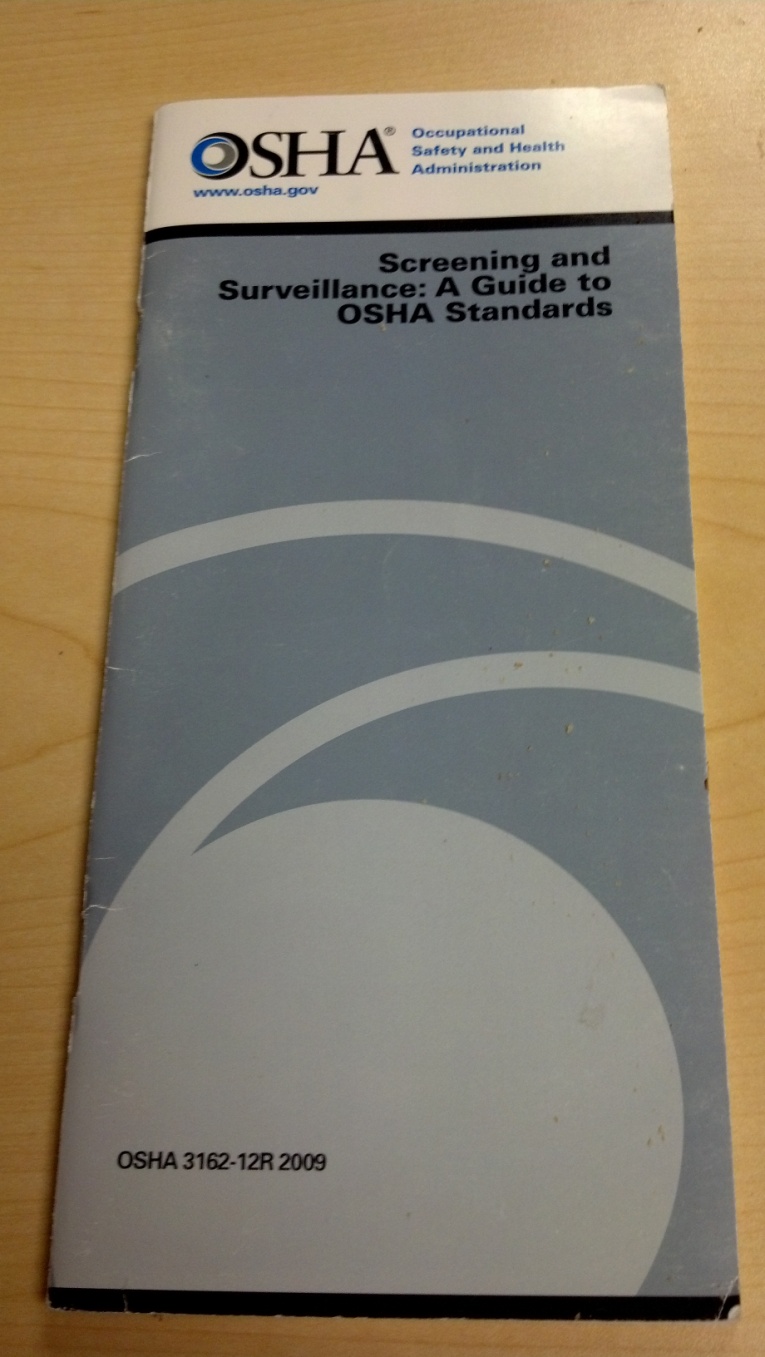 [Speaker Notes: Good tool to use to assist in maintaining compliance]
Polling Question
OSHA has a federal ergonomics standard that affects all businesses:
True____

False____
[Speaker Notes: Answer: False – OSHA has no national standards that are specific to Ergonomics]
Ergonomics Standards
OSHA has no national ergonomics standards but can draw on specific standards from General Industry, Construction, or the General Duty clause

Only California has a state ergonomics standard – Article 106:Ergonomics

Source: www.osha.gov/SLTC/ergonomics/state_plan.html
How Do I Locate Service Providers?
Many companies have in-house safety & health professionals (usually larger companies)
Some businesses may contract with area occupational health services (OHS) for physicals, hearing tests, pulmonary function tests, ergonomic screening, wellness programs
Some businesses will direct employees to access services, then reimburse them
Some OHS services have staff specialized in agricultural health services (such as AgriSafe)
Pro-active Workplace Safety & Health Programs Pay Dividends
Assess the cost of an injury – look at Safety Pays
Review any OSHA reports, worker comp reports, Human Resource records
Ask employees what they feel are major issues
Visit with an OSHA education specialist or a workplace safety officer in your area
Review existing tools for program development & educational resources
Example: OSHA Office of Training & Education- Tools for a Safety & Health Program
NIOSH Resources
National Institute for Occupational Safety & Health: www.CDC.gov/NIOSH 
Health Hazard Evaluation (HHE)
Simple Solutions for Farmworkers
OSHA Resources
OSHA website: http://www.osha.gov and OSHA offices: 1-800-321-OSHA
Compliance Assistance Specialists in Regional and Area Offices 
OSHA Training Institute Education Centers
www.osha.gov
.
OSHA Training & Reference Materials Library
Tools for a Safety & Health Program Assessment
Noise & Hearing Conservation
Water, Shade, Rest – A Guide for Employers Compliance Assistance Quick Start
Additional Resources
www.bls.gov
www.agrisafe.org  
http://smallbusiness.chron.com 
www.welcoa.com
www.healthylife.com/template
Other Resources
www.epa.gov/agriculture/twor.html

http://www.ama-assn.org/ama/pub/physician-resources/medical-sciences/genetics-molecular/family-history

www.forbes.com/2006/04/21/wellness-programs

http://wellnessproposals.com/wellness-articles/company-roi

http://businessknowlegesource.com/health/benefits

http://ohsonline.com
Employee Rights and Responsibilities
You have the right to:
A safe and healthful workplace 

Know about hazardous chemicals

Information about injuries and illnesses in your workplace 

Complain or request hazard correction from employer
Employee Rights and Responsibilities
You have the right to:
Training
Access to hazard exposure and medical records
File a complaint with OSHA
Participate in an OSHA inspection
Be free from retaliation for exercising safety and health rights
Employee Rights and Responsibilities
OSHA website: www.osha.gov and OSHA offices: Call or Write (800-321-OSHA) 
Compliance Assistance Specialists in the area and regional offices 
National Institute for Occupational Safety and Health (NIOSH) – OSHA’s sister agency
OSHA Training Institute Education Centers
Doctors, nurses, other health care providers
Public libraries
Other local, community-based resources
AgriSafe Website Resources